Refresh your memory!
Which type of leader do the following statements reflect: authoritarian, paternalistic, democratic, laissez-faire.

I like to get to know my staff and look after them. I will listen to them but ultimately all decisions are mine

I give the orders around here. I have systems in place and I like everyone to use them. I am not here to make friends.

c) I am happy for my staff to do what they think is best. I don’t mind taking a back seat in the day to day decisions.

d) I like to consult my staff before making decisions. If they have shown they are responsible I am happy to delegate tasks and responsibilities
Employer/employee relationships
Employment is a two way relationship….

You have 2 minutes to come up with a list of:

Responsibilities employers have to employees

Responsibilities employees have to employers
Learning Objectives
Explain what is meant by employer/employee relationships

Explain the duties and rights of employers and employees including contract of employment, health and safety, minimum wage and dismissal

Explain what is meant by equal opportunities

Evaluate the impact of equal opportunities on employers and employees
Employer/employee relations
Definition: the communications that occur between representatives of employees and employers

Discussions typically cover the following areas such as
Pay
Working hours
Working environment
Health and safety
Production targets
The importance of employee/employer relations
It helps with
Competitiveness
Productivity
Motivation of workforce
Managing change
Achieving objectives
Barriers to effective relations
Attitudes
Too many intermediaries
Information overload
Hierarchy
key employment concepts
Minimum wage
Equal opportunities
Trade unions
Industrial action
Works Councils, Staff Associations
CBI and other 
ACAS (advice, conciliation, arbitration)
Contract of Employment
Employees must be provided with a written contract within 12 weeks of starting employment

Employment contract states:
Pay
Holiday entitlement
Pension rights
Disciplinary procedures
Length of notice period
Health & Safety Responsibilities
Employers
Provide a safe working environment
Provide a suitable level of training to perform job
Employees
Have a responsibility to take reasonable care by ensuring they abide by health and safety rules 
e.g. wearing a hard hat on building sites
What is the minimum wage?
Minimum wage
Effects on Employees
7-8% of the workforce
Pressure to maintain wage differentials
For the lowest paid, the minimum wage has allowed a move away from poverty
Examples of jobs/industries that have benefitted most?
Effects on Employers
Increase in wage costs has led to the closure of many care homes – why?
Discouraged investment in the UK by foreign companies – why?
Small, labour intensive industries most affected
Impact on productivity?
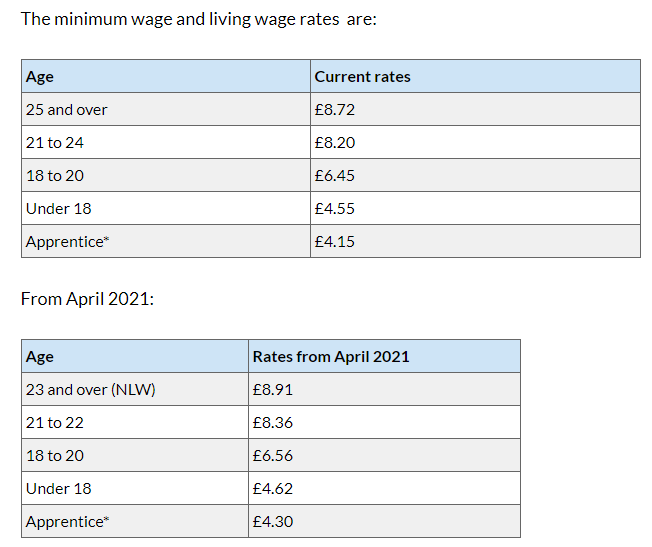 Equal Opportunities
Definition: giving everyone the same chance

UK legislation helps to promote this….

The Equality Act 2010 identifies 9 ‘protected characteristics’
THE EQUALITY ACT 2010PROTECTED CHARACTERISTICS
Age
Disability 
Gender Reassignment
Marriage and Civil Partnership
Pregnancy and Maternity
Race
Religion or belief (or lack of)
Sex
Sexual Orientation
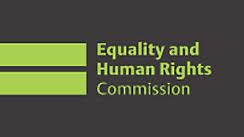 Discrimination
Definition: choosing one candidate rather than another

Discrimination occurs in recruitment, training, promotion, setting wages and salaries

Some discrimination is legal, other discrimination is not 
Think of a business example of 
i) legal and 
ii) illegal discrimination?
Positive Action
When an employer takes steps to help or encourage certain groups of people with different needs, or who are disadvantaged in some way (e.g. placing adverts visible to under-represented groups)

Positive Action is lawful under the Equality Act 2010
Positive Discrimination is unlawful
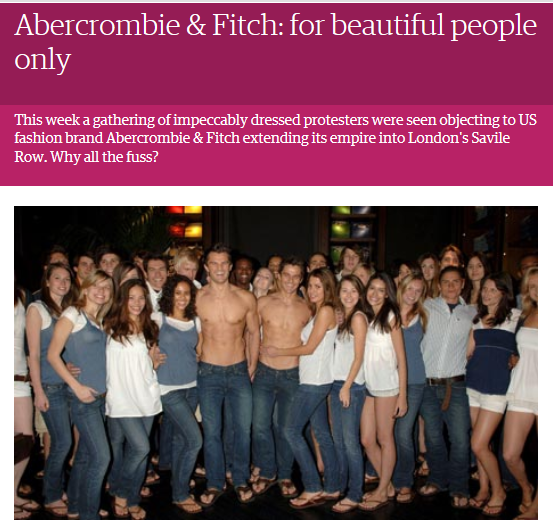 [Speaker Notes: https://www.theguardian.com/fashion/2012/apr/28/abercrombie-fitch-savile-row]
Why does employee/employer relationships matter to business?
Productivity
Competitiveness
Motivation of workforce
Costs
Training costs
Employment tribunal claims
What does this mean for businesses?
Recruitment
Job adverts
Job descriptions
Interviews and selection tests
Training and promotion opportunities
Wages and benefits
Redundancy and dismissal
Activity
Read through the notes highlighting key info. (stop at Trade Unions)
Use your notes and the resources on  Godalming Online (the CAB employee rights link) to help you complete the ‘employer/employee relations workbook.


Extension: Carry out research online to find two examples of poor employee/er relationships (re: minimum wage / health and safety / discrimination)
Plenary
‘The introduction of the National Minimum Wage has had more benefits than drawbacks’

Discuss this statement